Маски театральные,Маски карнавальные, Надеваешь маску, Попадаешь в сказку.
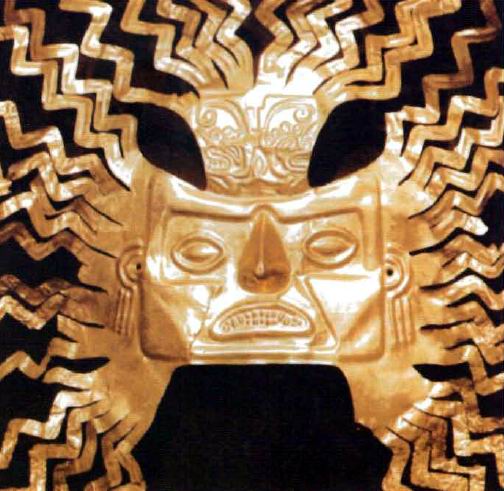 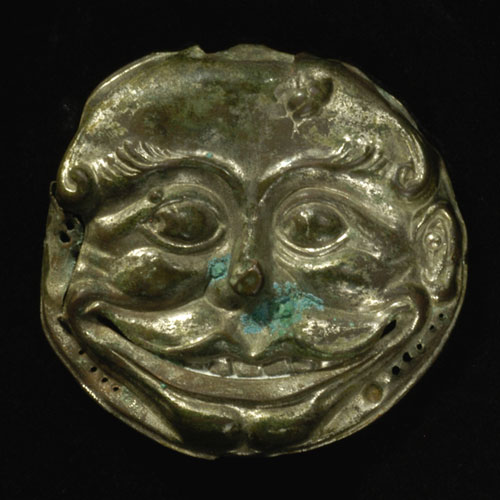 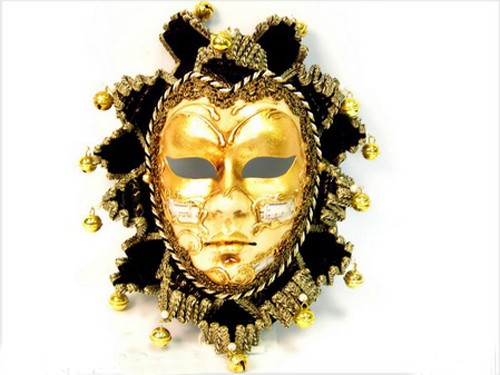 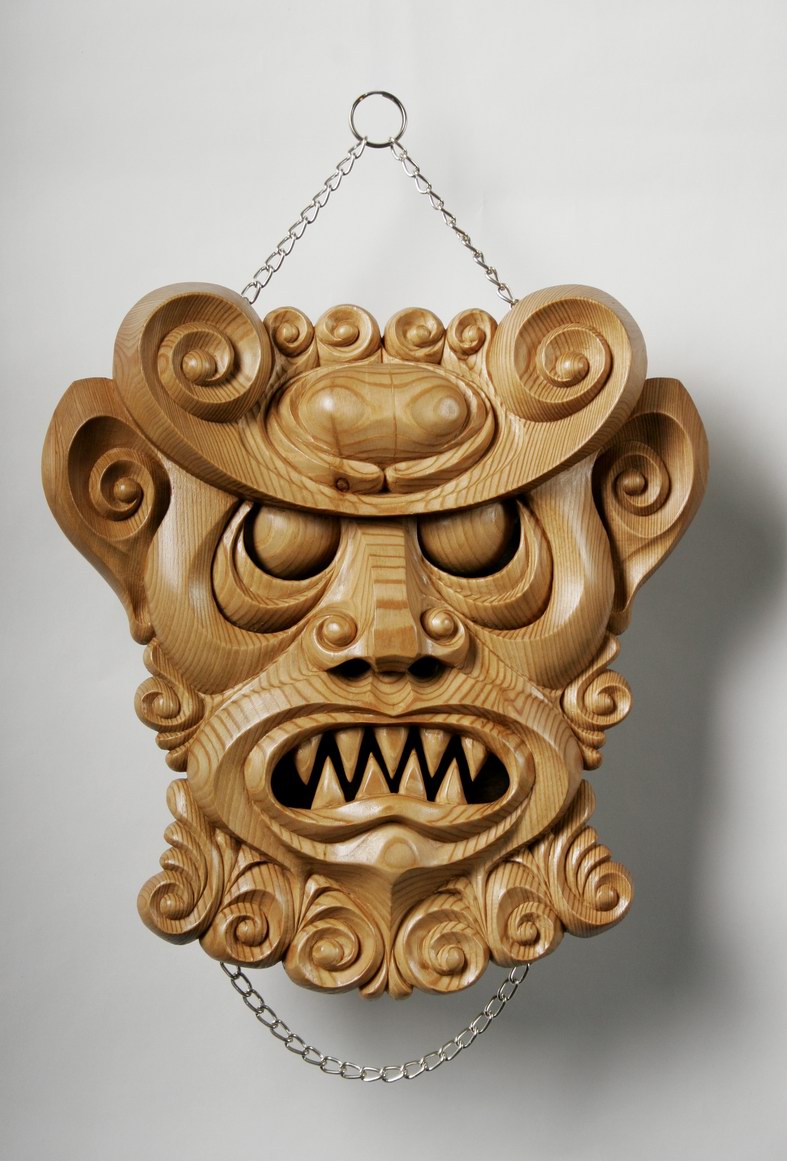 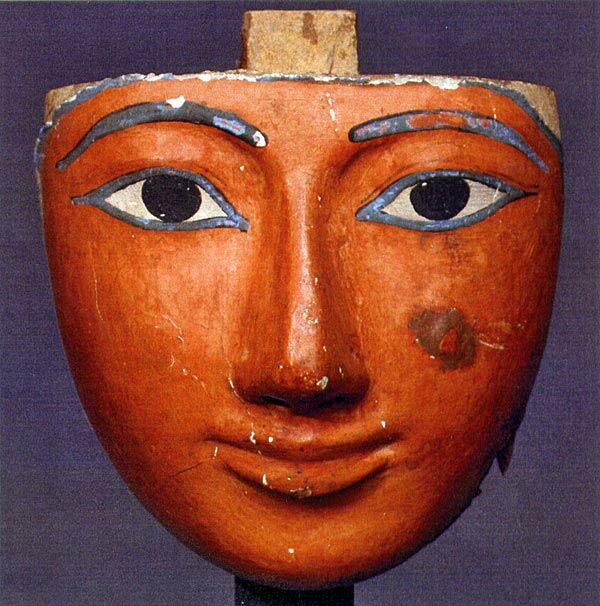 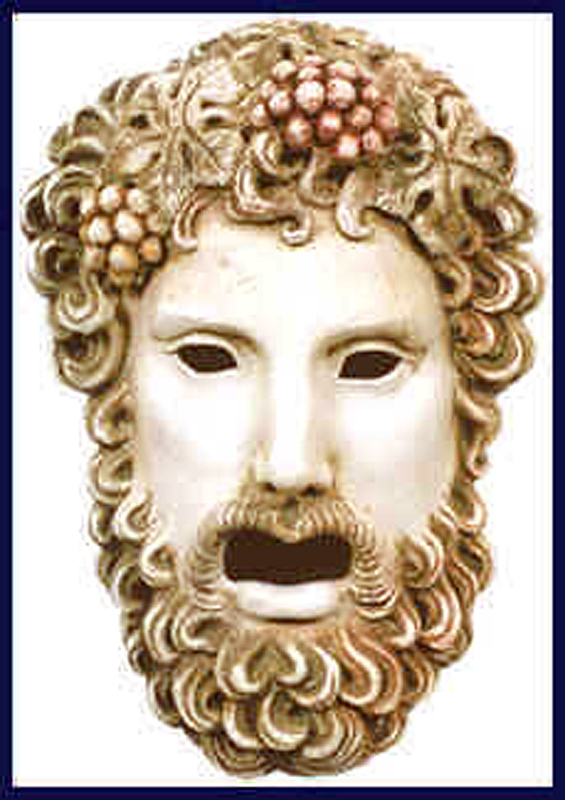 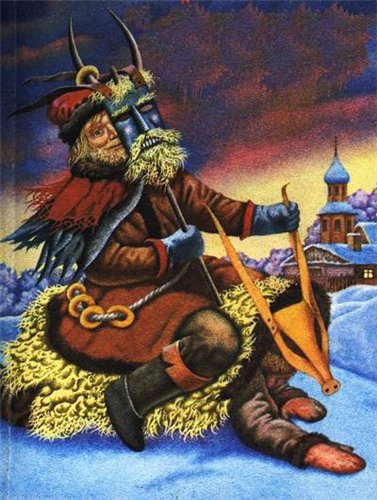